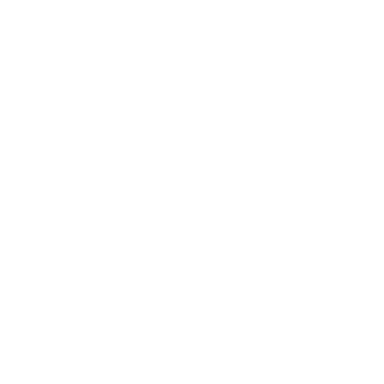 Yoga fitness
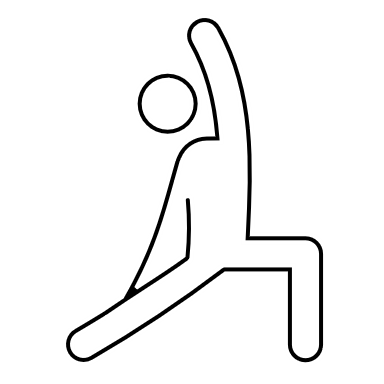 Instructor
Important Details
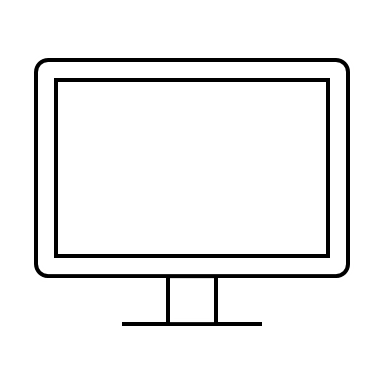 Location:
Mrs.  Sarah Perez 
perez.sarah@cusd80.com
G105
Change out in locker rooms
PURPOSE
Requirements | What do I need?
The purpose of this class is to promote participation in lifeling physical activity through the practice of yoga. Yoga means union, and refers to the union of the body, mind and breath.
Yoga mat, block, strap, water bottle.
Black yoga pants/sweats or basketball shorts for guys
HHS shirt – PE shirt or class shirt
Comfortable shoes to walk in.
Access to Google Classroom
Expectations | What do I do?
Be on time (at door 8 min after bell rings). 
Listen to and follow directions. 
Be respectful to yourself, classmates and teachers.
Doctor's note – out more than 3 days. 
Participate with a good attitude.
Grading 15 pts – per class
Presence 		5 points
Dress		5 points
Participation              5 points
How do I lose points?
Absent –15 points
No participation –5 points
Non dress – 5 points
Late – 2 points
Phone/air pods – 2 points
Incorrect shirt – 2 points
Jeans or shorts – points
Poor participation – teacher discretion
Make up policy | What if I miss a class?
Student’s Responsibility for excused absences only. 
Located on Google classroom.
Must been done within a week of absence.
Diversity Statement | What can I expect?
FINAL 
GRADE
{40% Quarter}
All individuals have a right to an educational environment free from bias, prejudice and bigotry. As members of the Hamilton High School educational community, students are expected to refrain from participating in acts of harassment that are designed to demean another student’s race, gender, ethnicity, religious preference, disability or sexual orientation.
{40% Quarter}
{20% Final}
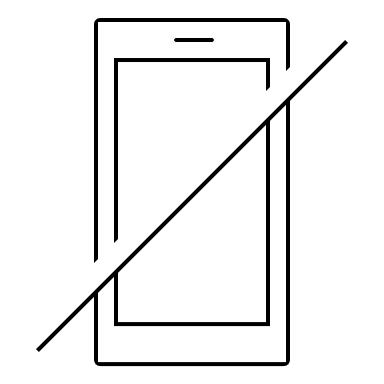 NO pictures/videos
in locker room
Discipline| Handled via district policy